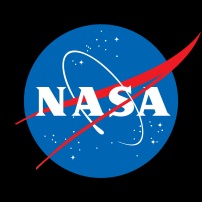 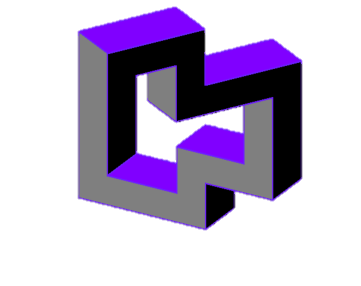 The Engineering Institute
South Mountain Community College
Team Co-op
Mark Blei
Brian Hegarty
Jeffery Spradley
Eric Mensen
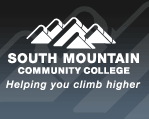 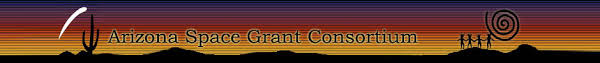 Building the Payload
Etching Circuit Boards
Soldering
Designing The Payload
Installing Sensors
Etching the Circuit Board
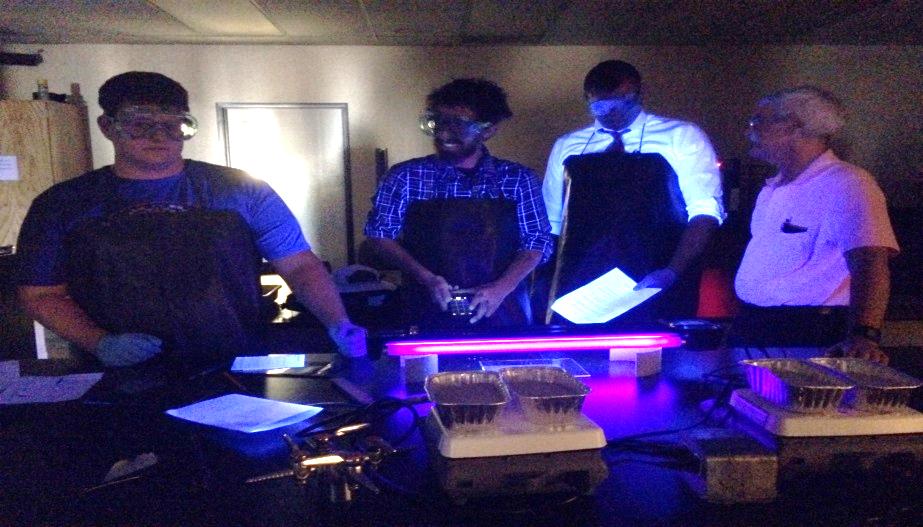 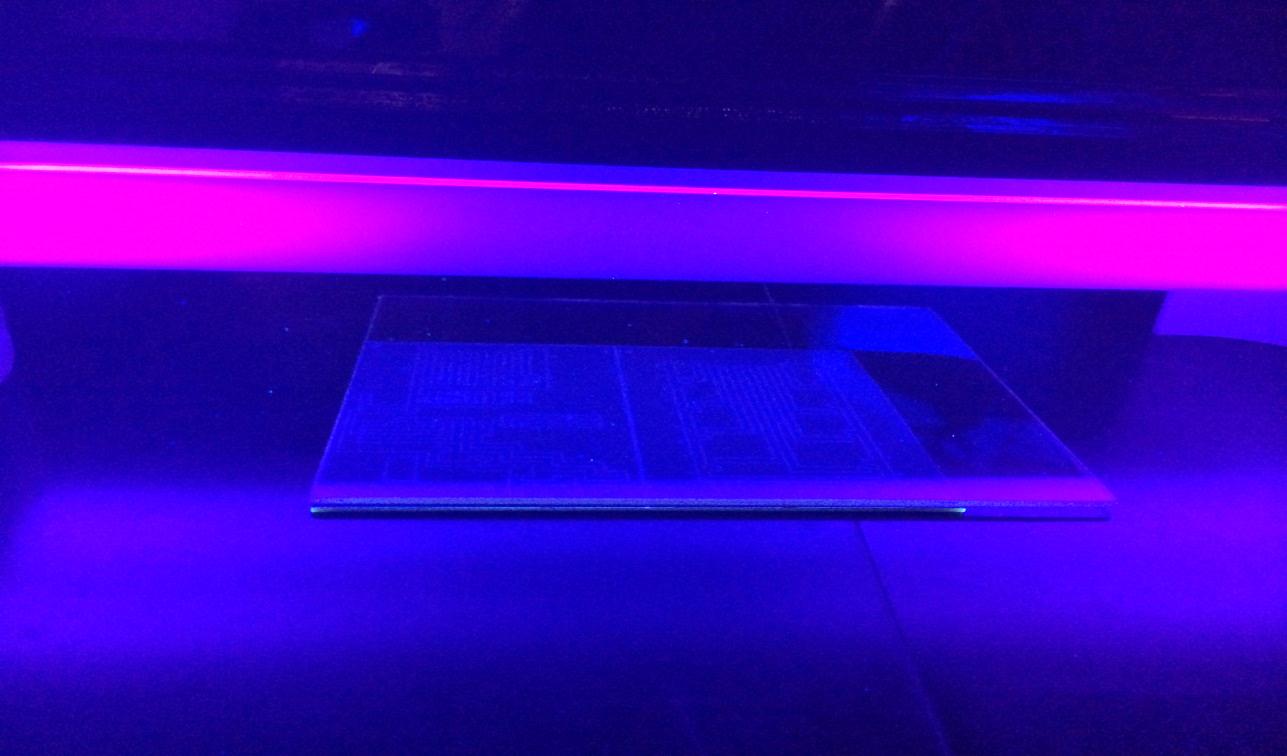 Process of Etching
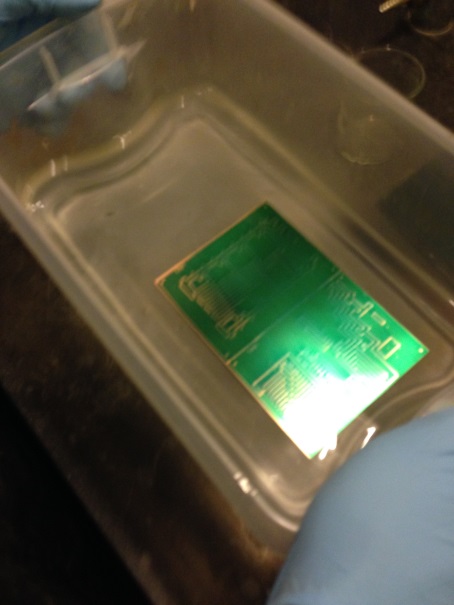 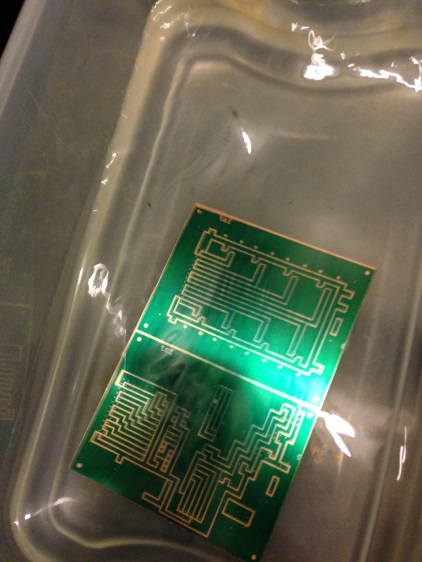 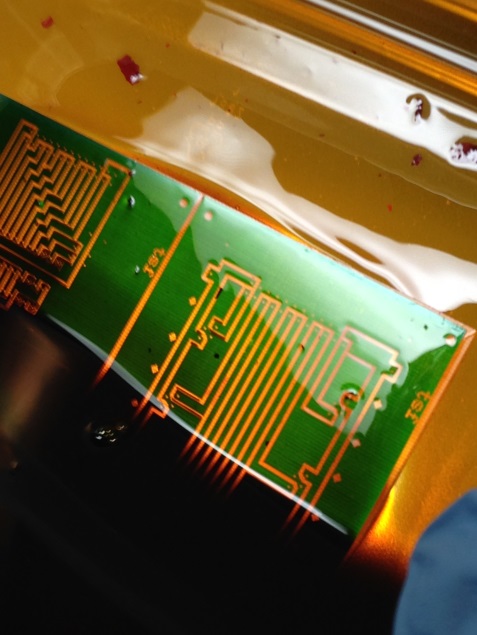 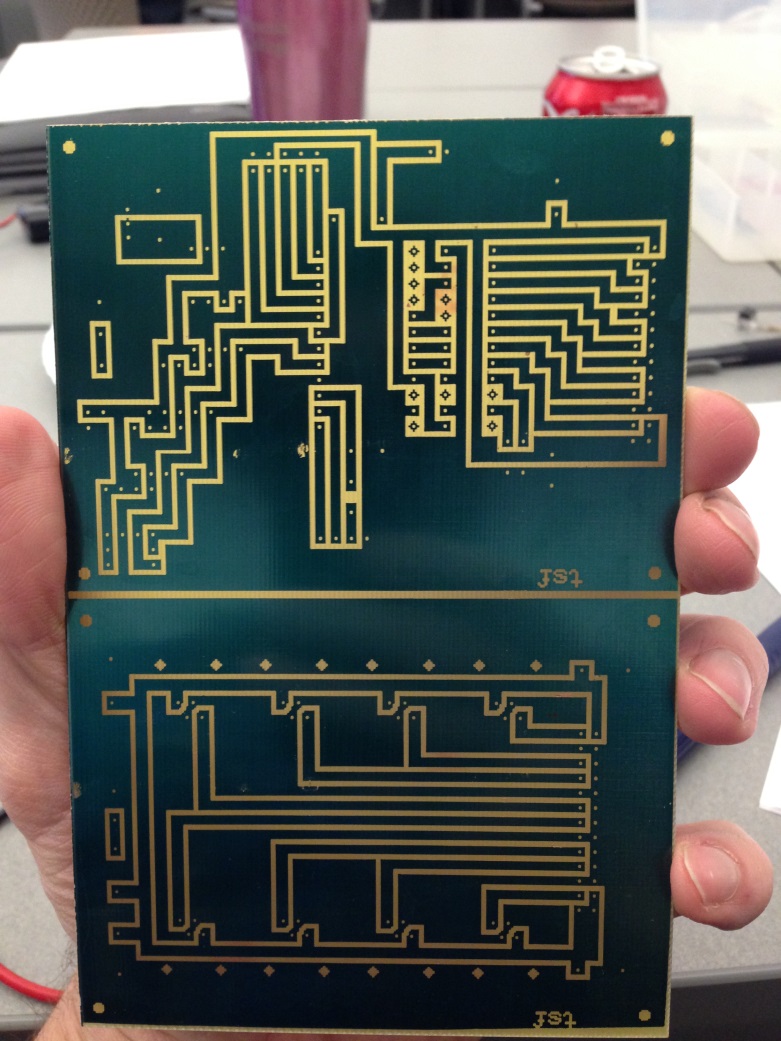 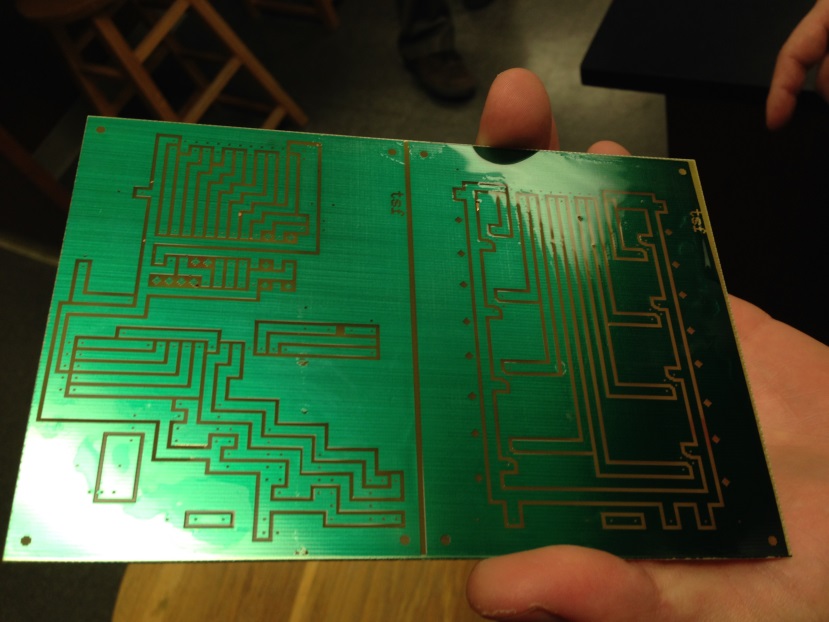 Soldering the Circuit Board
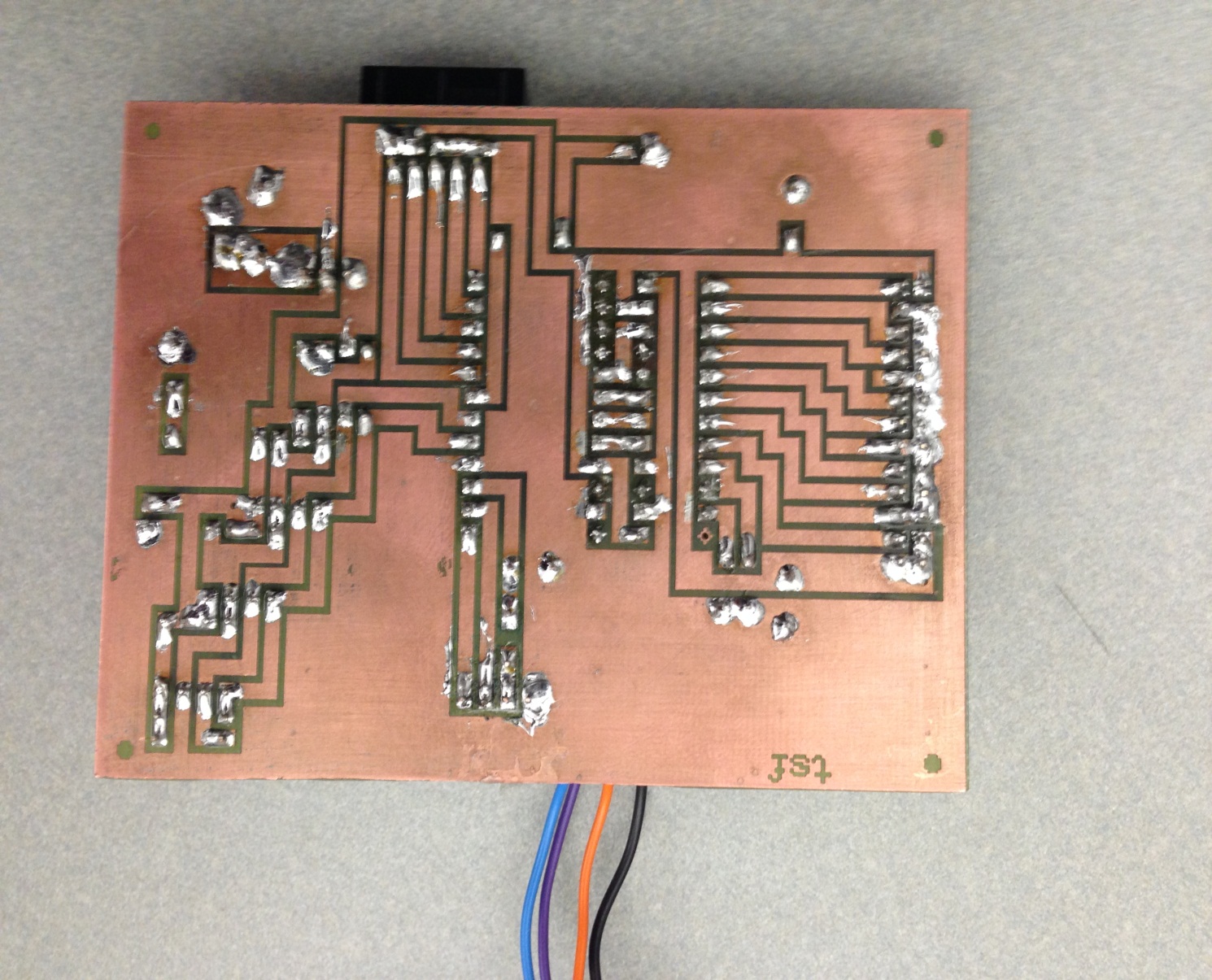 Circuit Boards
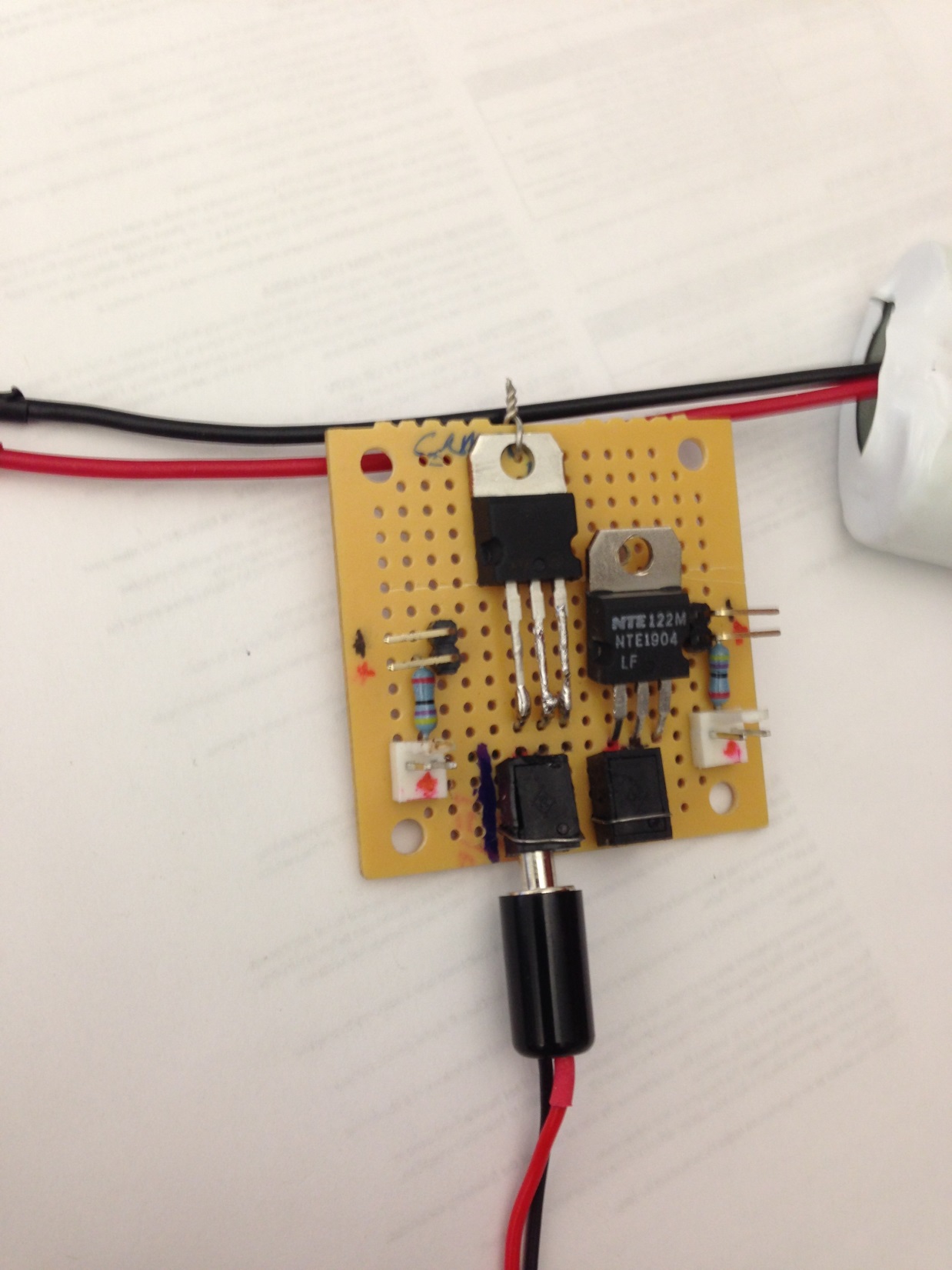 Designed in SolidWorks
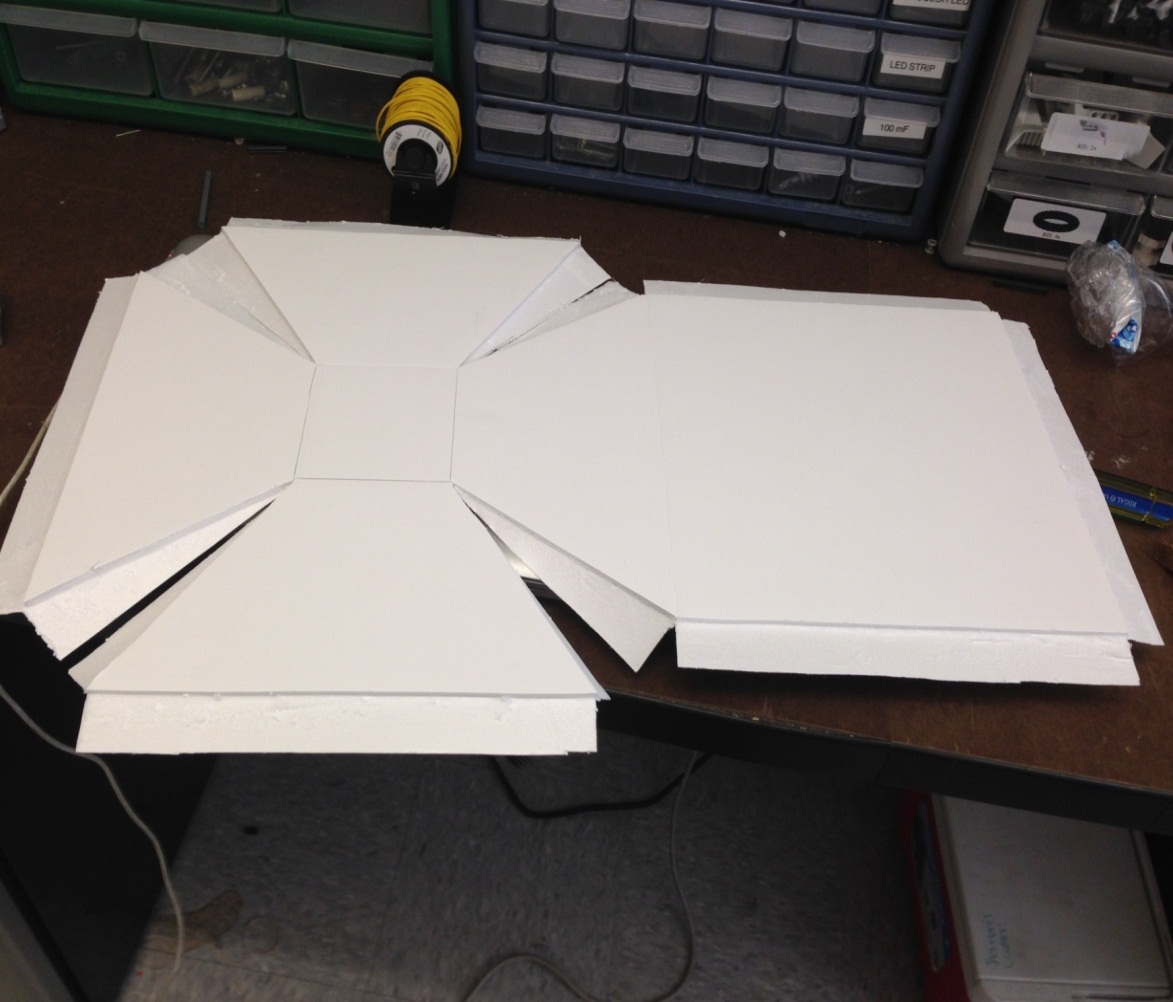 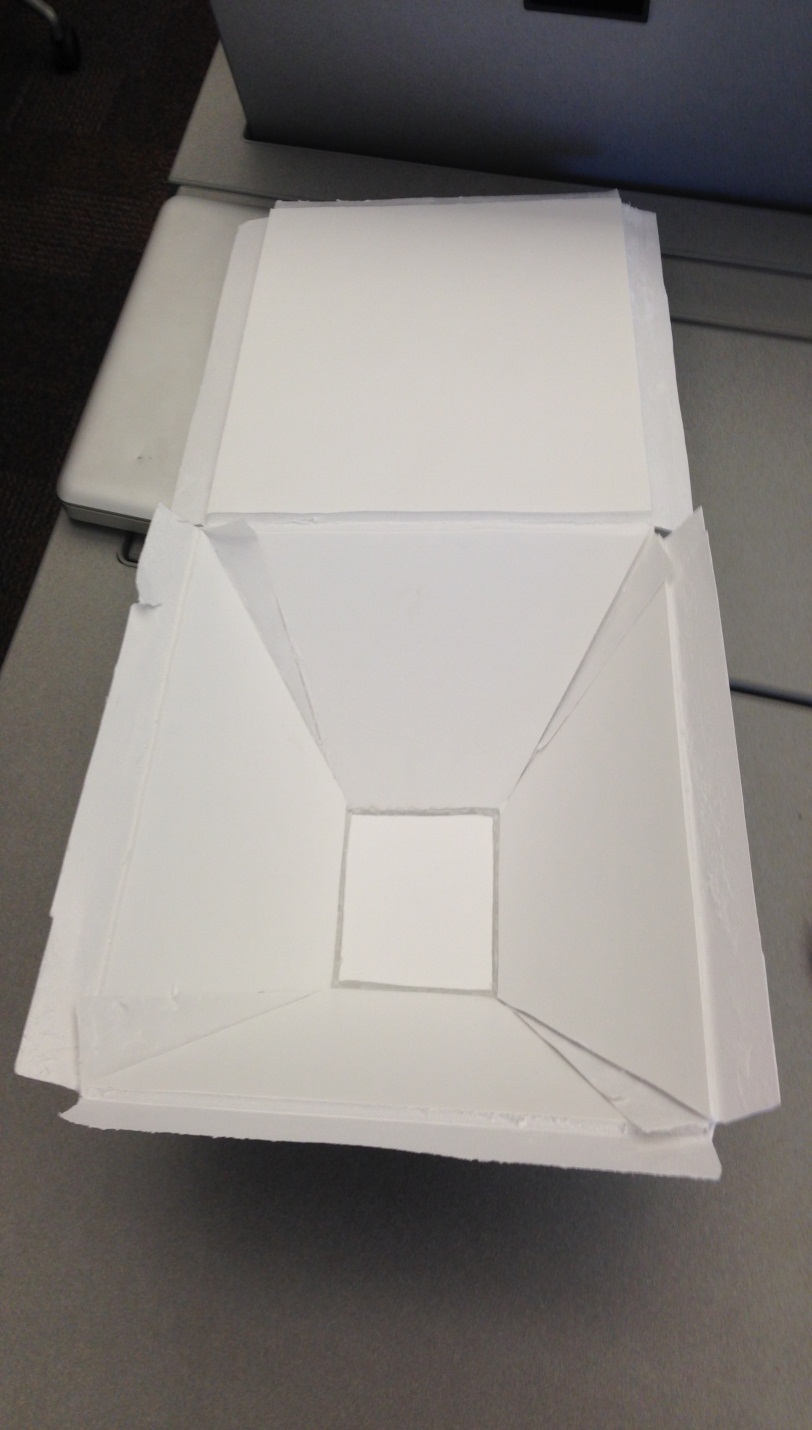 Sensors
Temperature – Interior and Exterior
Pressure
Accelerometer in the x and y direction
Humidity
Particulate Sensor
Still camera
Video camera
Temperature and Pressure
Analog Devices TMP36 
Temperature Sensor
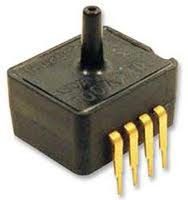 Honeywell ASDX 
Silicon Pressure Sensor
Accelerometer
VTI Technologies SCA610 Series
±6g 2-D Accelerometer
Humidity
Honeywell HIH-4030-003
Humidity Sensor
Airborne Particulates
Sharp GP2Y1010AU0F
Compact Optical Dust Sensor
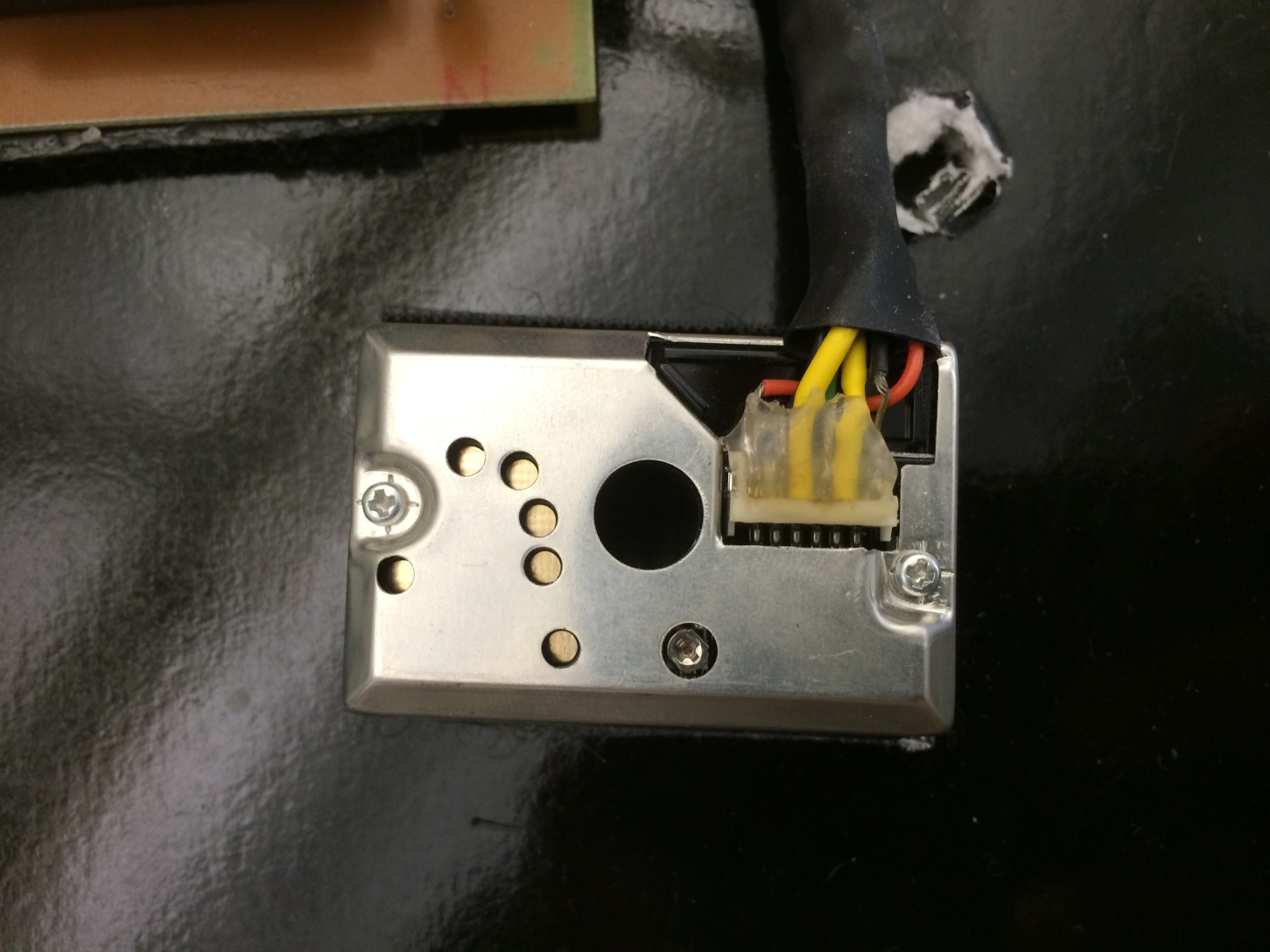 GoPro
Took pictures every 30 seconds
Res: 1080p
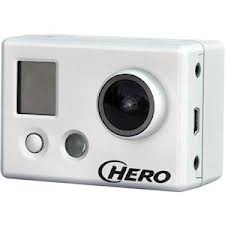 Hack HD
Res: 1080p HD
30 FPS
160 degree wide angle lens
Microprocessor
Basic Stamp - BS2pe-IC
8MHz of processing speed
5V DC
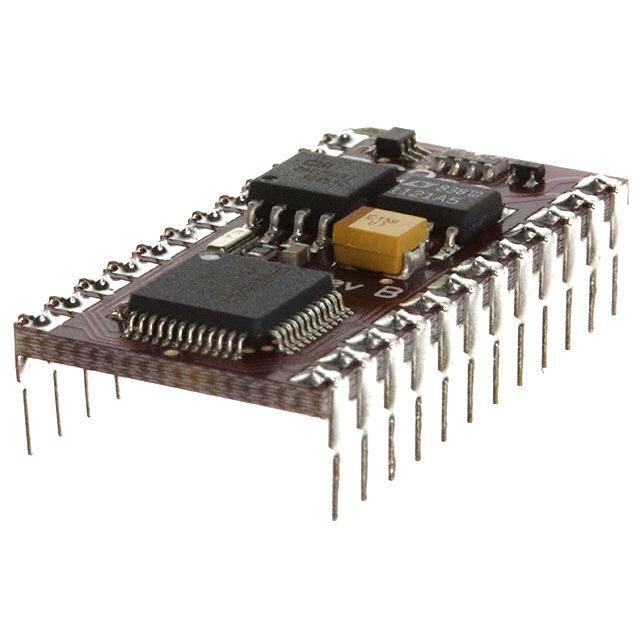 Computer Programing
Set number of sensors (7)
Set sampling rate (0.65s)
Data Stored in EEPROM
EEPROM
4 EEPROM Memory Chips 
Total storage capacity is 512 Kb
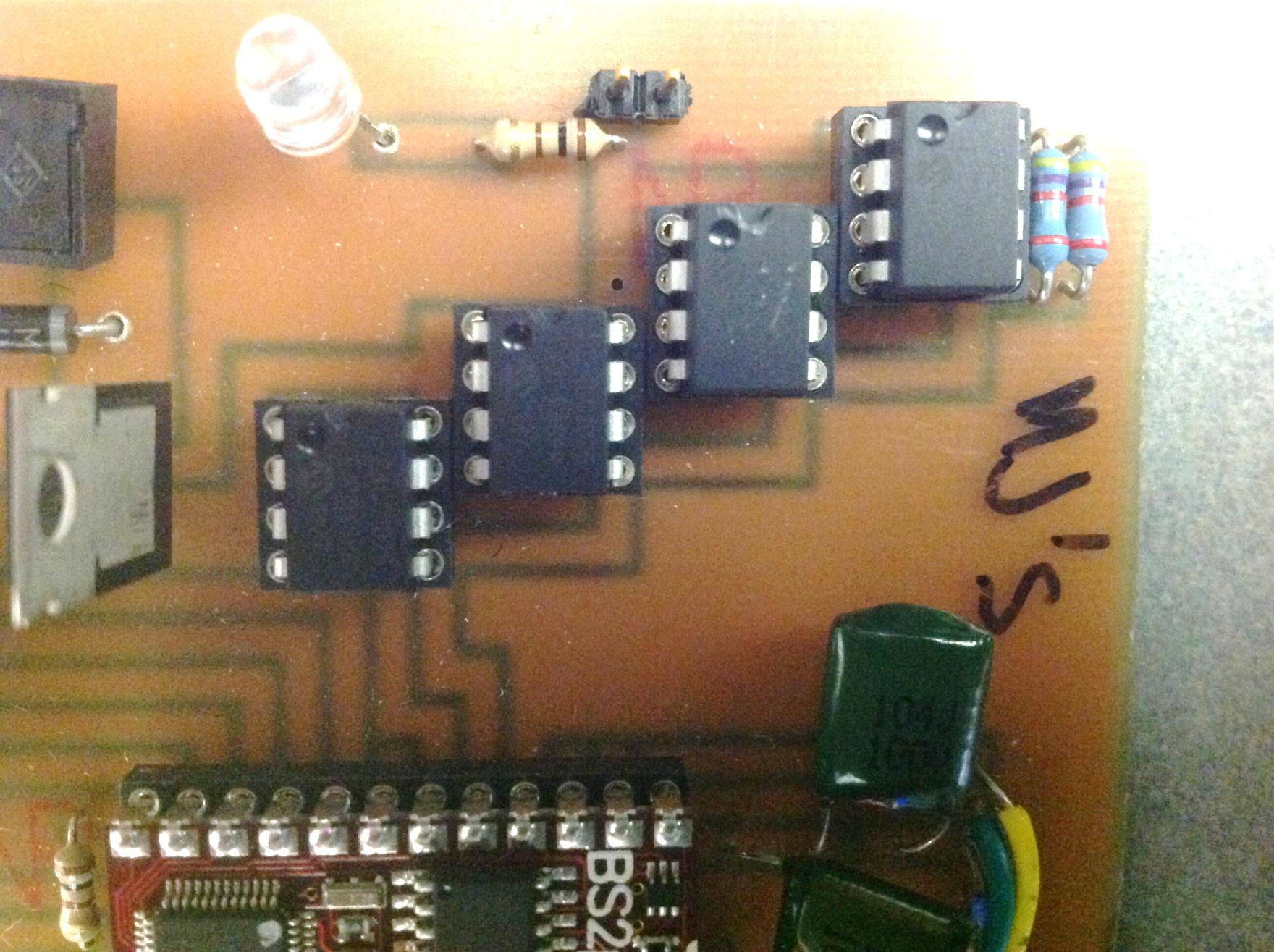 System Block Diagram
Battery
Sensor Bay
Analog/Digital Converter
Microprocessor
Camera
Memory
Flight Data
Temperature Interior & Exterior
Pressure
Accelerometer X Direction
Burst
Launch
Accelerometer Y Direction
Burst
Launch
Humidity
Airborne Particulates
Acknowledgements
Dr. Tim Frank 
Rick Sparber
Arizona Space Grant Consortium
ANSR
NASA
South Mountain Engineering Department
Phoenix College for sending us Mark
GCC Scholarship Bowling Team
Questions?